Biblická hebrejština
gramatika
nominální flexe
dva rody
dvě čísla*
ne/určitost
status constructus
verbální flexe
fonologie*
vokalický inventář

konsonantický inventář
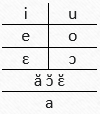 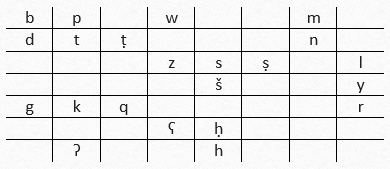 Moderní hebrejština
gramatika
nominální flexe

verbální flexe
fonologie
vokalický inventář

konsonantický inventář
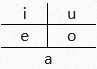 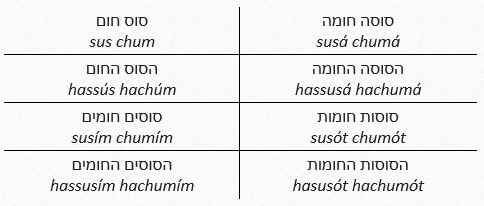 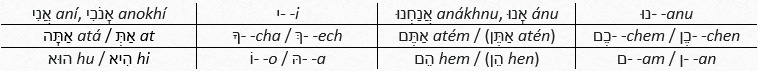 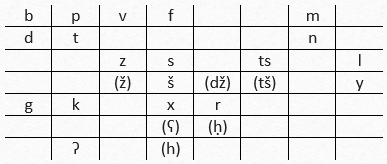 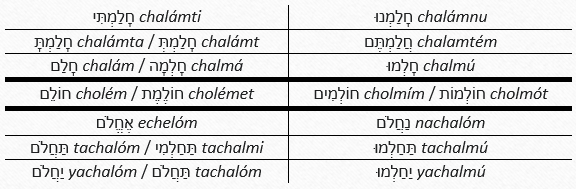 Poslechové ukázky
Staré kanaánské jazyky
moabština
amonitština
edomitština
geografické vymezení
chronologické vymezení
doložené nápisy
písmo
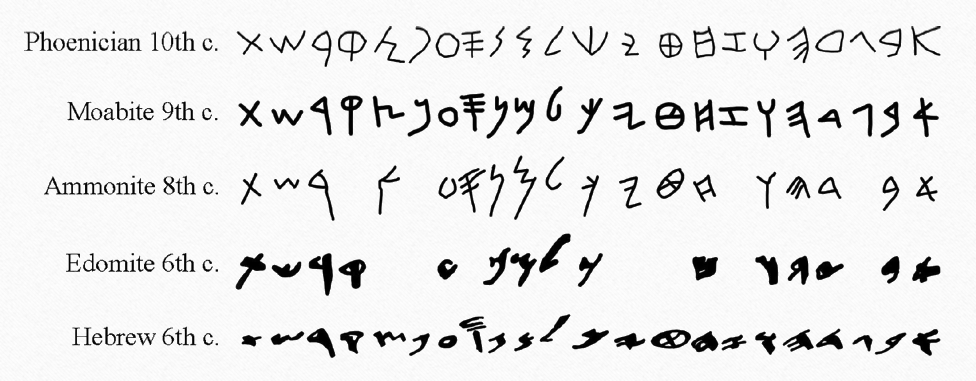